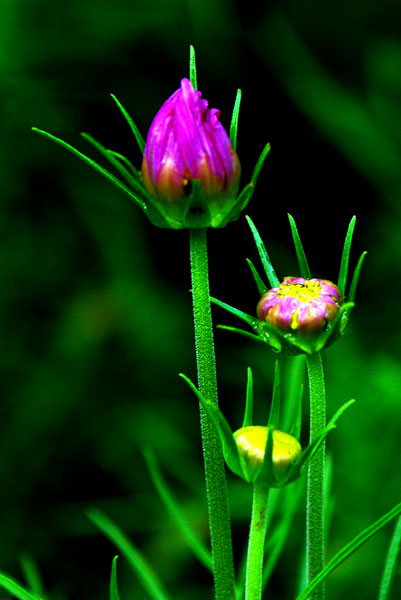 TRƯỜNG TIỂU HỌC ÁI MỘ A
Môn : Tập đọc
Bài: Mặt trời xanh của tôi
Giáo viên: Nguyễn Thị Oanh
4
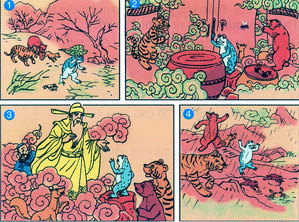 1
3
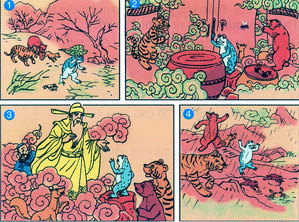 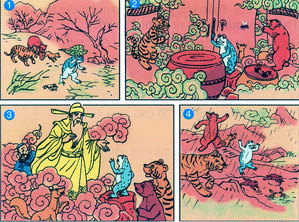 2
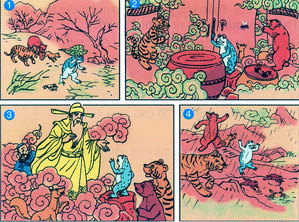 Tập đọc
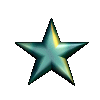 Kiểm tra bài cũ:
Kể chuyện
Dựa vào tranh sau, kể lại từng đoạn  truyện : Cóc kiện Trời theo lời của một nhân vật trong truyện:
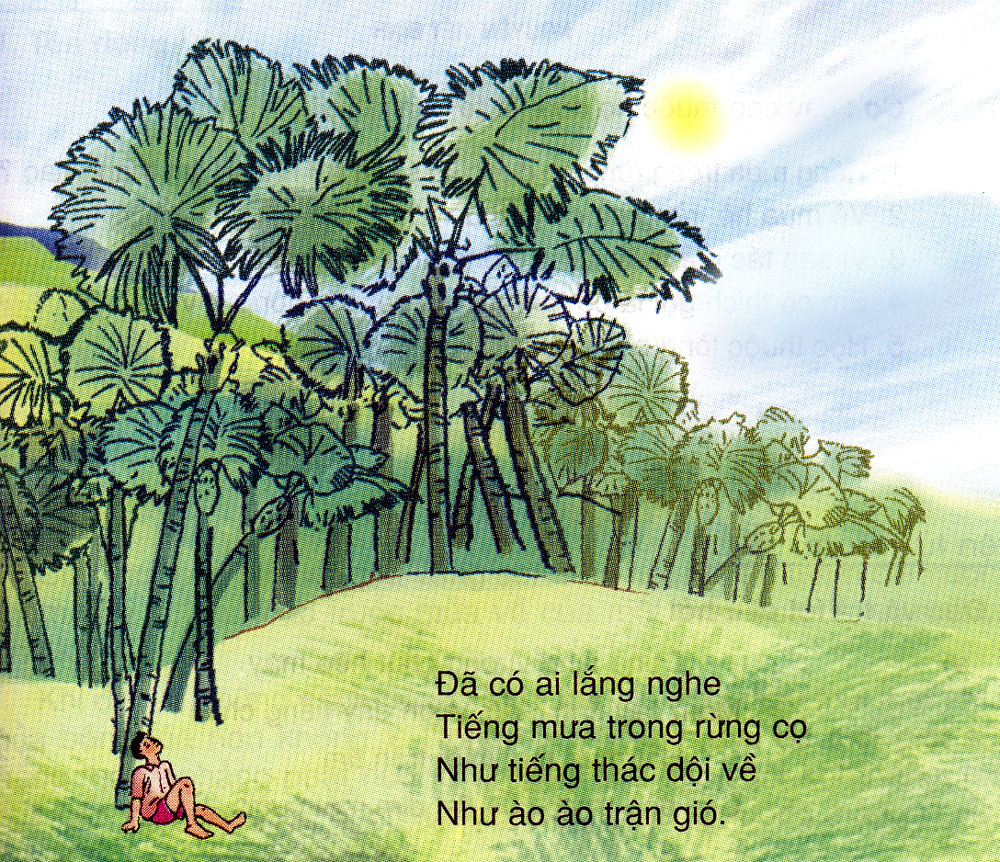 Bức tranh này vẽ cảnh gì ?
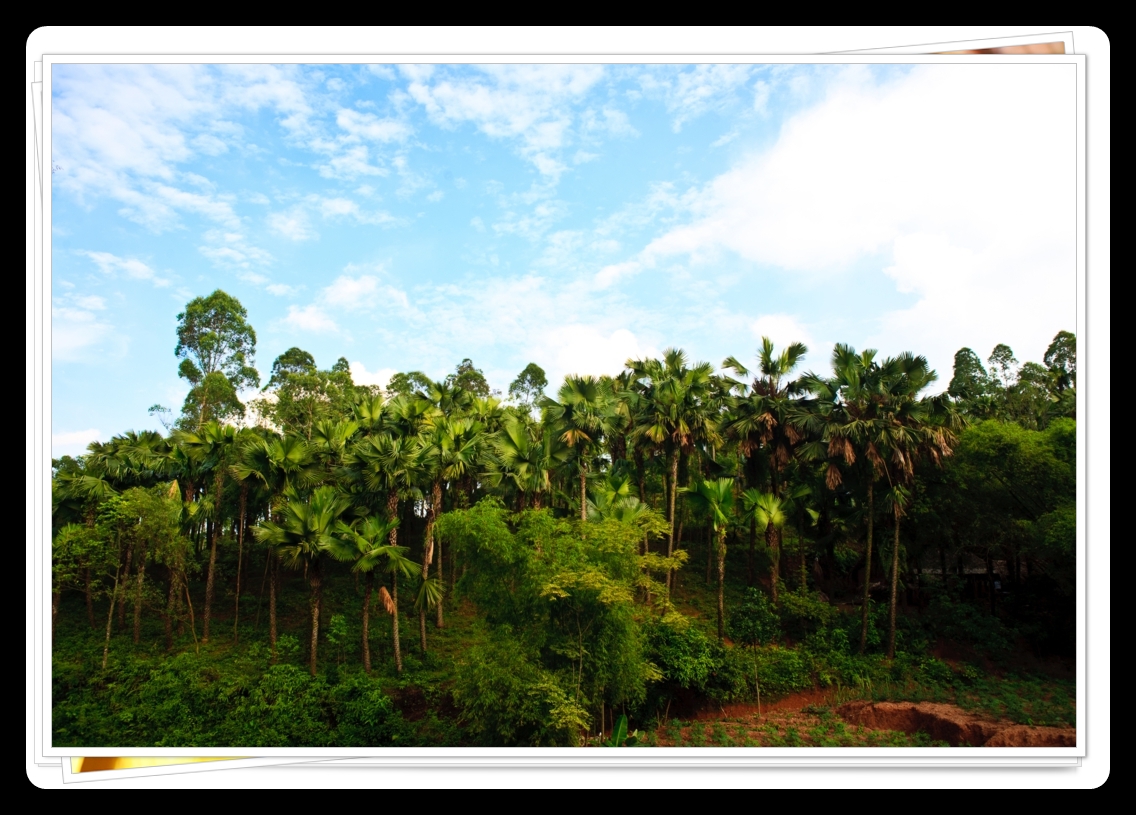 SGK/125
Tập đọc
Mặt trời xanh của tôi
Nguyễn Viết Bình
Tìm hiểu bài
Luyện đọc
Từ ngữ
- tiếng thác
- Cọ
- đổ về
- Thảm cỏ
- thảm cỏ
- lá xòe
- mặt trời
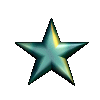 - lá ngời ngời
SGK/125
Tập đọc
Mặt trời xanh của tôi
Nguyễn Viết Bình
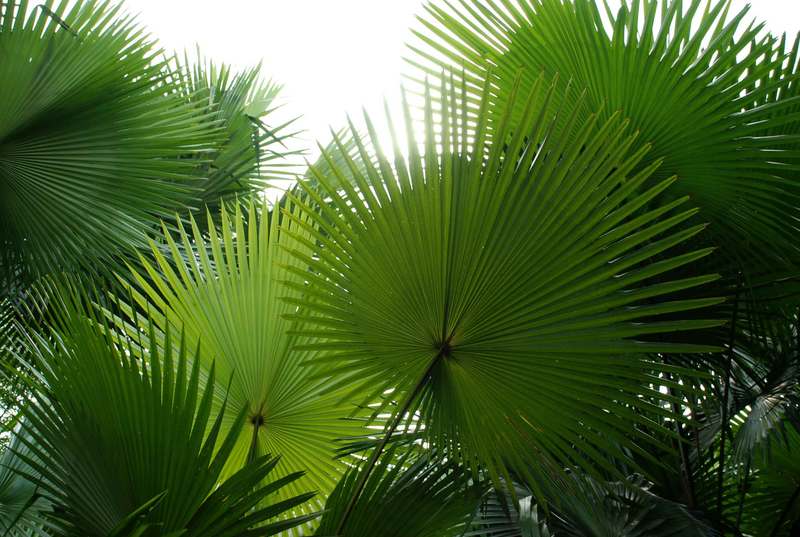 Cọ
SGK/125
Tập đọc
Mặt trời xanh của tôi
Nguyễn Viết Bình
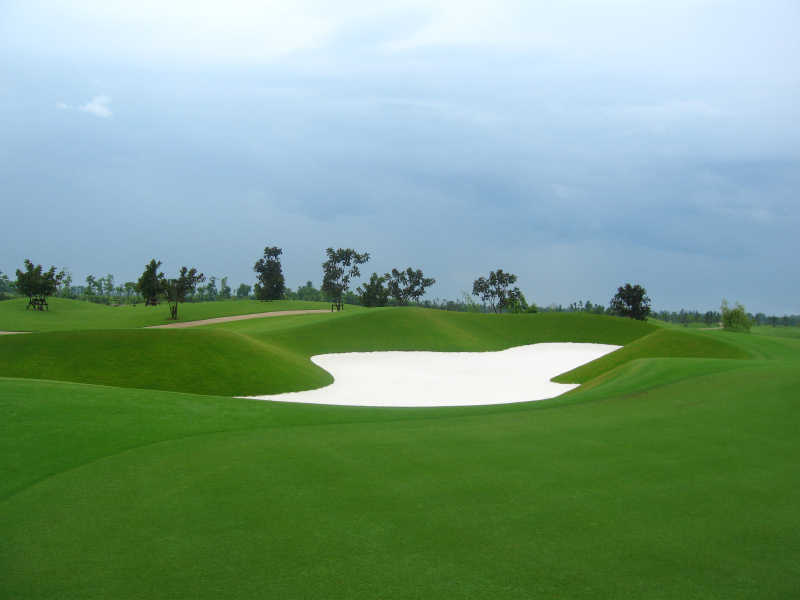 Thảm cỏ
SGK/125
Tập đọc
Mặt trời xanh của tôi
Nguyễn Viết Bình
Tìm hiểu bài:
1) Tiếng mưa trong rừng cọ được so sánh với những âm thanh nào?
- So sánh với tiếng thác đổ về, tiếng gió thổi ào ào.
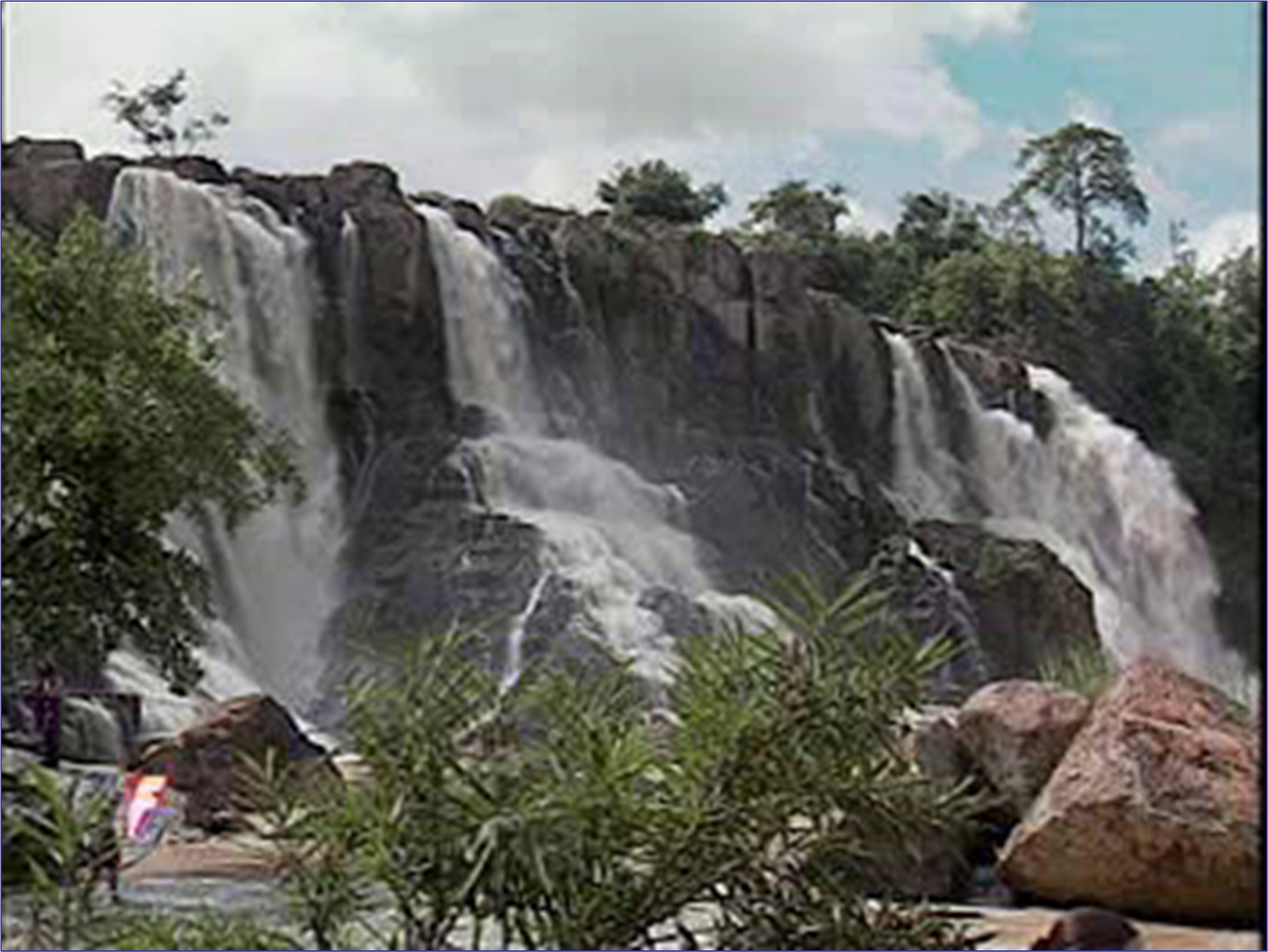 SGK/125
Tập đọc
Mặt trời xanh của tôi
Nguyễn Viết Bình
Tìm hiểu bài:
2) Về mùa hè, rừng cọ có gì thú vị ?
- Về mùa hè, nằm dưới rừng cọ nhìn lên, nhà thơ thấy trời xanh qua từng kẻ lá.
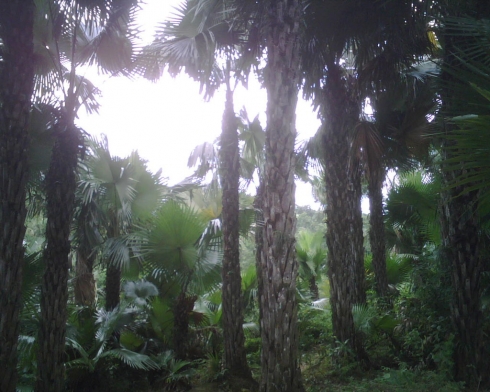 SGK/125
Tập đọc
Mặt trời xanh của tôi
Nguyễn Viết Bình
Tìm hiểu bài:
3/ Vì sao tác giả thấy lá cọ giống như mặt trời ?
- Lá cọ hình quạt, có gân lá xòe ra như các tia nắng nên tác giả thấy 
nó giống mặt trời.
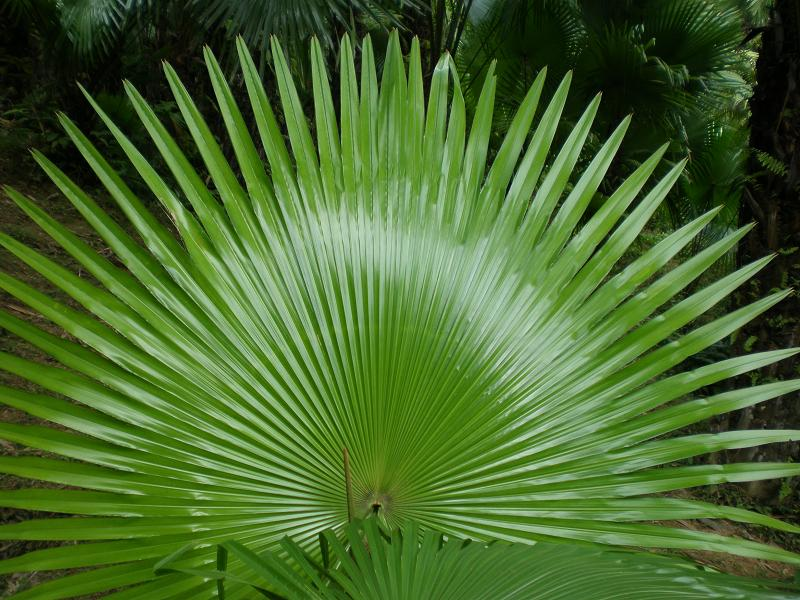 Lá cọ
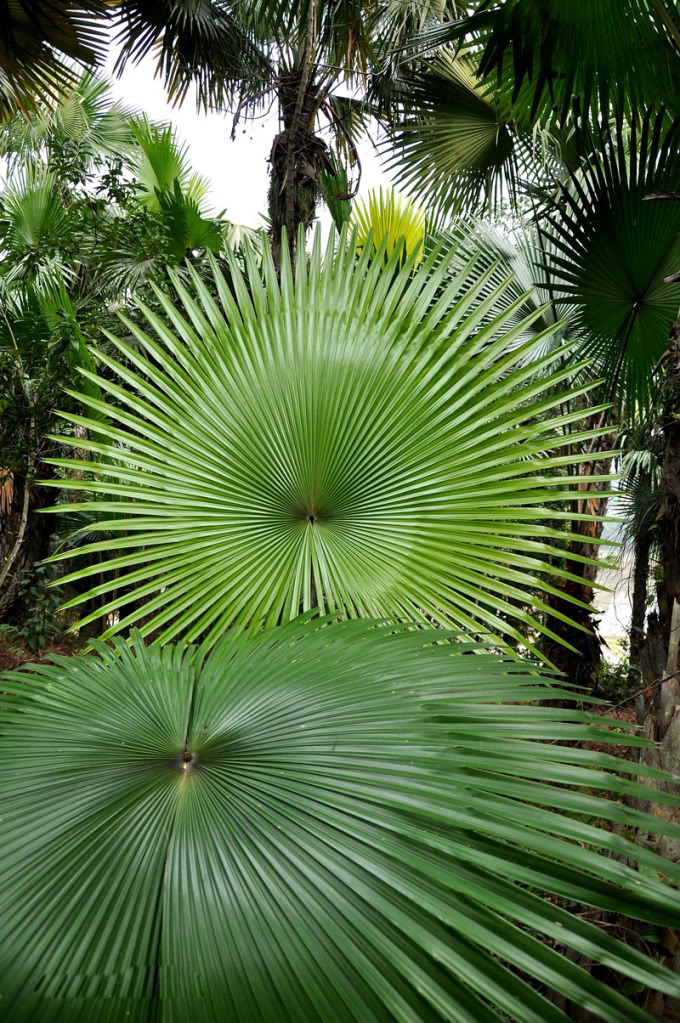 SGK/125
Tập đọc
Mặt trời xanh của tôi
Nguyễn Viết Bình
Tìm hiểu bài:
4) Em có thích gọi lá cọ là “mặt trời xanh” không ? Vì sao ?
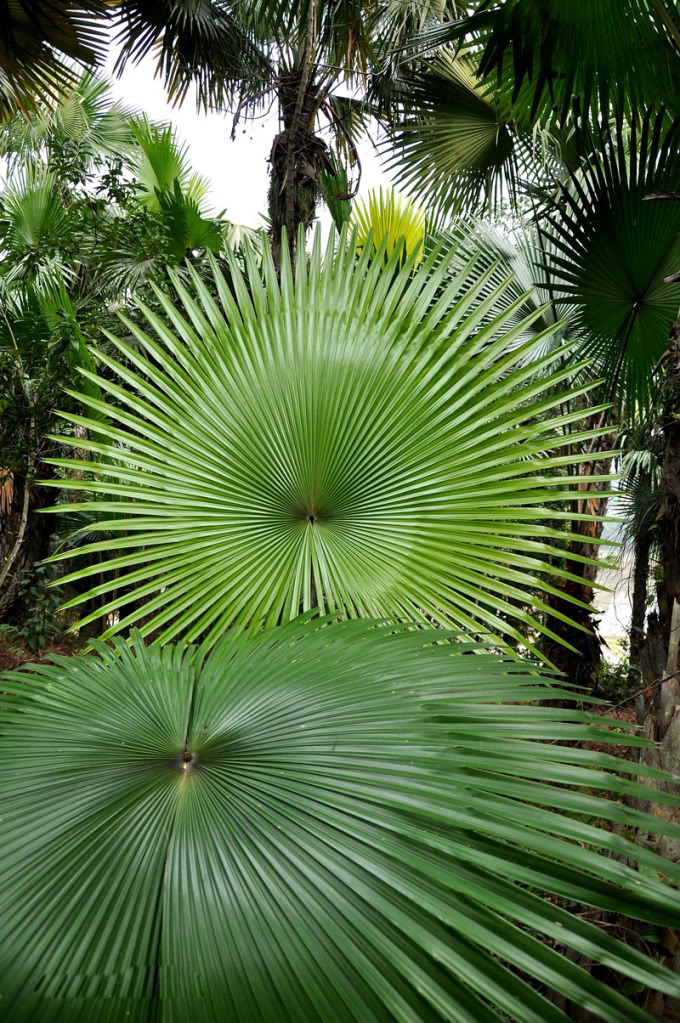 Em thích cách gọi ấy, 
vì cách gọi ấy rất đúng.
Lá cọ giống như mặt trời
 mà lại có màu xanh.
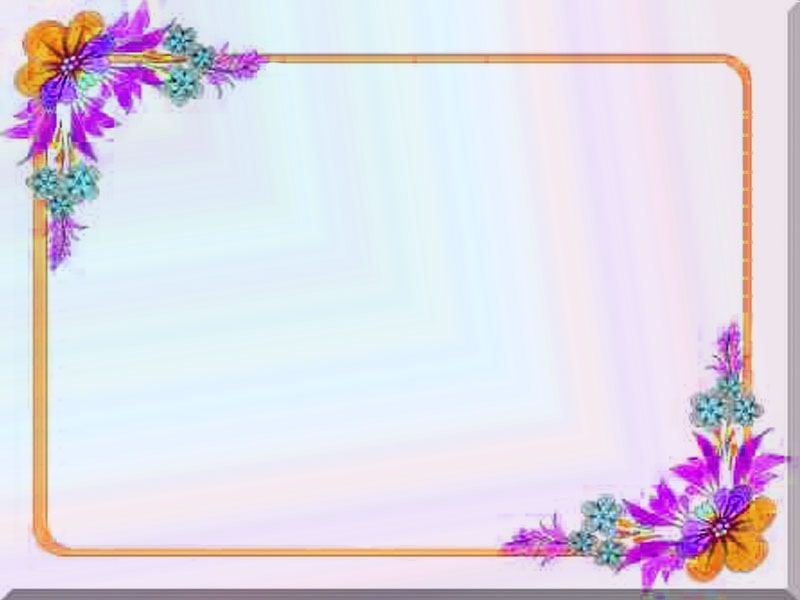 Noäi dung: Qua hình aûnh “ maët trôøi xanh” vaø nhöõng doøng thô taû veû ñeïp ña daïng cuûa röøng coï, thaáy ñöôïc tình yeâu queâ höông cuûa taùc giaû.
SGK/125
Tập đọc
Mặt trời xanh của tôi
Nguyễn Viết Bình
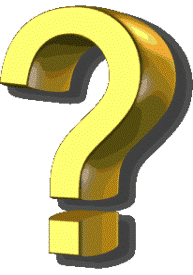 Qua bài thơ, em thấy tác giả thể hiện tình yêu quê hương
 qua hình ảnh nào?
SGK/125
Tập đọc
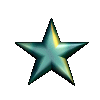 Mặt trời xanh của tôi
Học thuộc lòng
Đã
có ai
dậy sớm
Đã
có ai
lắng nghe
Nhìn
lên
rừng cọ tươi
Tiếng
mưa
trong rừng cọ
Lá
xòe
từng tia nắng
Như
tiếng thác
đổ về.
Như
ào ào
trận gió.
Giống
hệt
như mặt trời.
Đã
ai lên
rừng cọ
Rừng
cọ ơi !
Rừng cọ !
Giữa
một buổi
trưa hè
Lá
đẹp,
lá ngời ngời
Tôi
yêu
thường vẫy gọi
Gối
đầu
lên thảm cỏ
Mặt
trời
xanh của tôi.
Nhìn
trời xanh,
lá che.
Nguyễn Viết Bình
SGK/125
Tập đọc
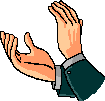 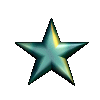 Mặt trời xanh của tôi
Nguyễn Viết Bình
Thi đọc thuộc lòng bài thơ
ĐỘI A
ĐỘI B
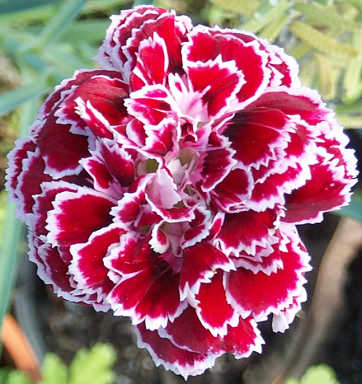 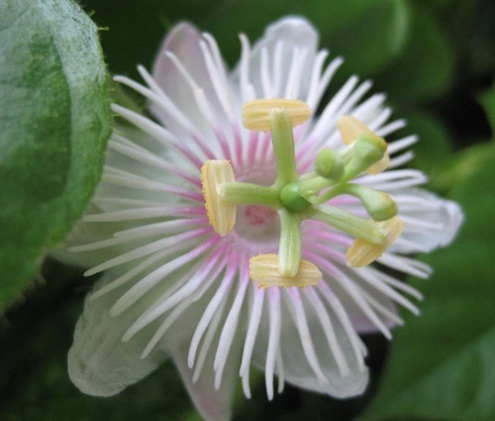 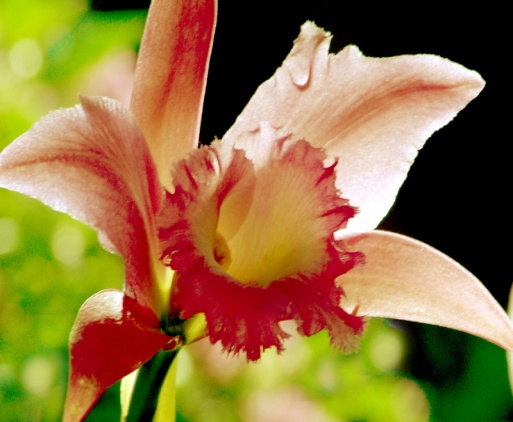 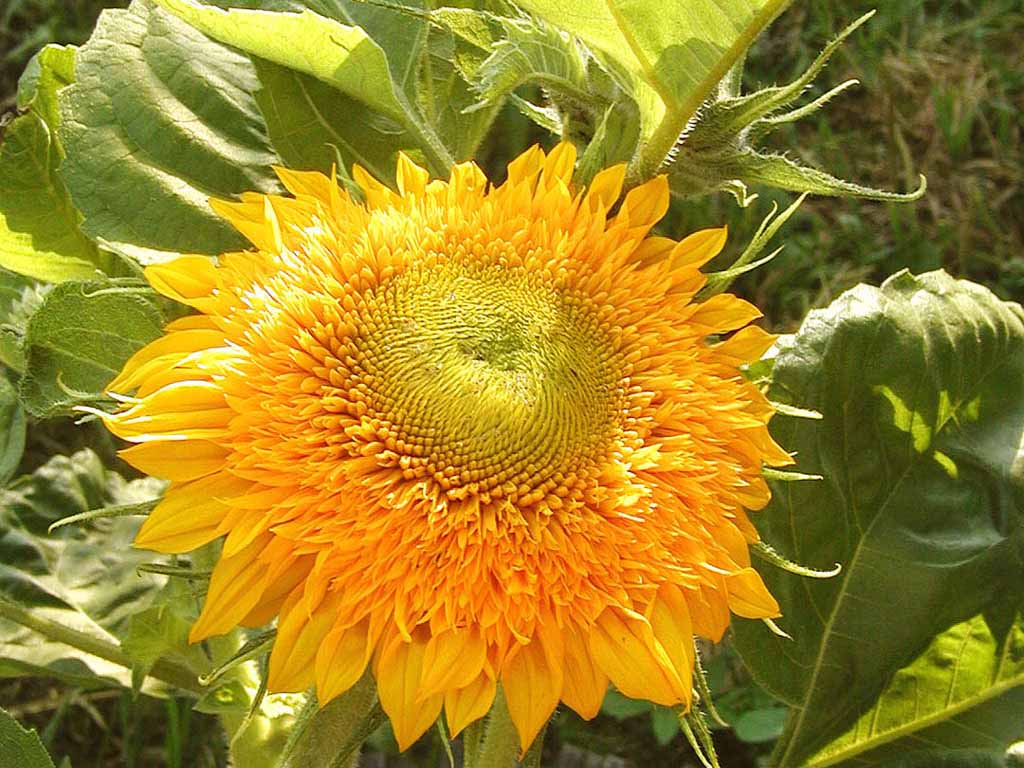 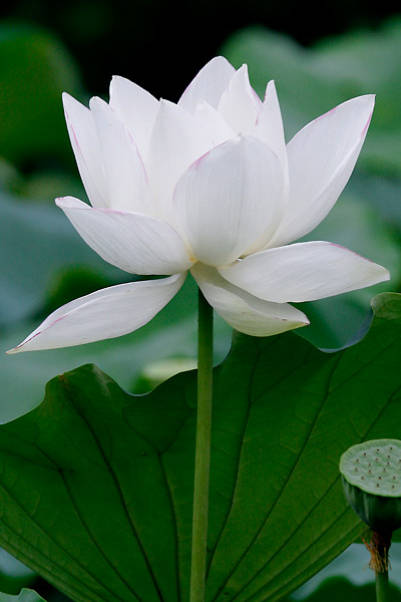 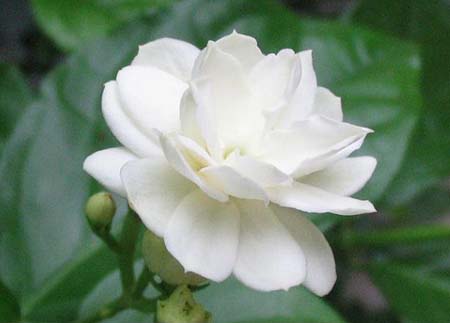 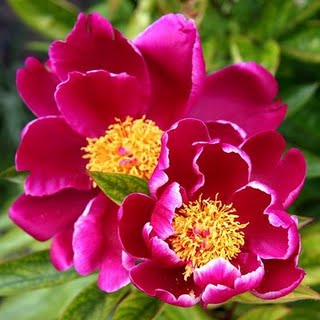 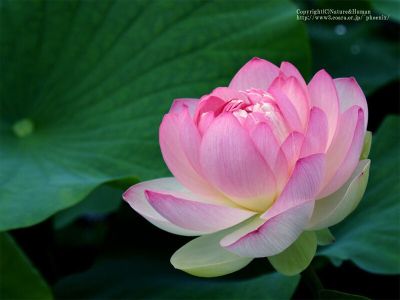 SGK/125
Tập đọc
Mặt trời xanh của tôi
Nguyễn Viết Bình
Củng cố
Đọc lại toàn bài
Nêu lại nội dung bài
Liên hệ: (Tác dụng của cây cọ)
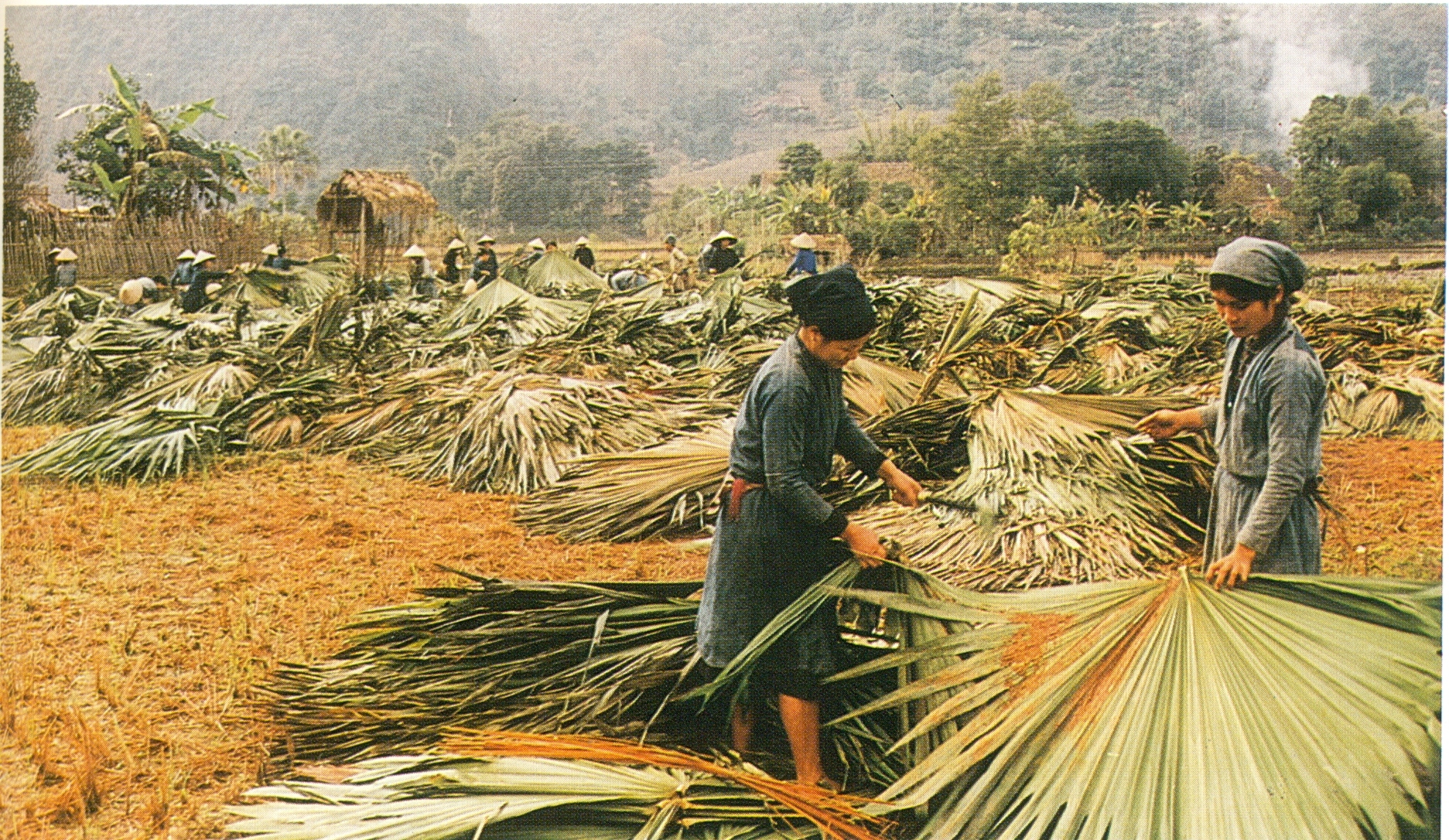 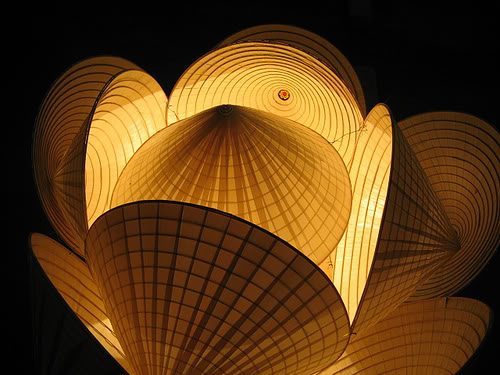 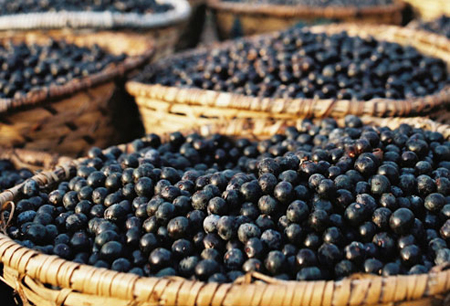 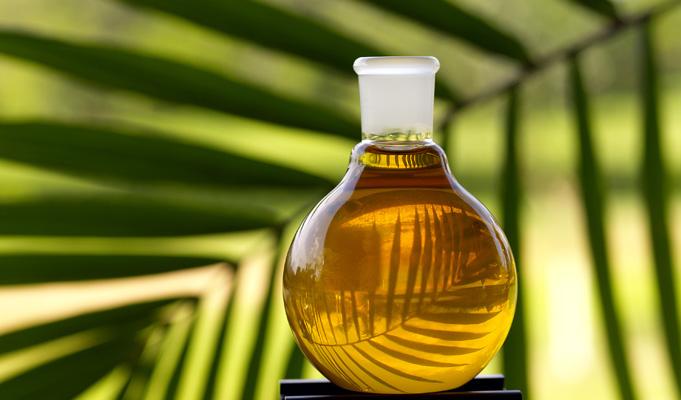 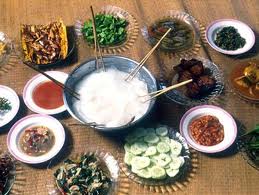 SGK/125
Tập đọc
Mặt trời xanh của tôi
Nguyễn Viết Bình
Dặn dò
Đọc thuộc lòng bài thơ
Chuẩn bị bài “Quà của đồng nội”.
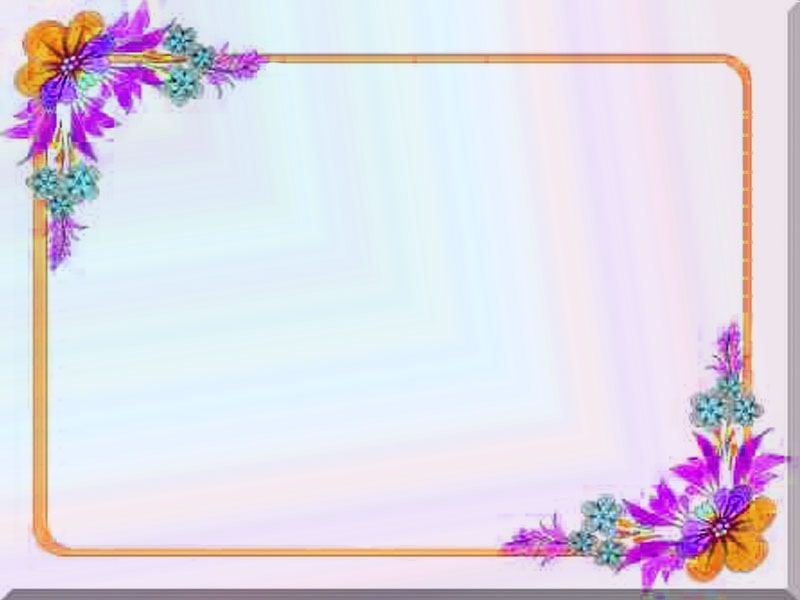 Noäi dung: Qua hình aûnh “ maët trôøi xanh” vaø nhöõng doøng thô taû veû ñeïp ña daïng cuûa röøng coï, thaáy ñöôïc tình yeâu queâ höông cuûa taùc giaû.
SGK/125
Tập đọc
Mặt trời xanh của tôi
Nguyễn Viết Bình
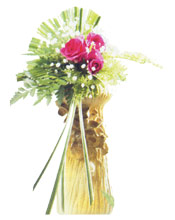 XIN CHÂN THÀNH CẢM ƠN
Chào tạm biệt